Halbschriftliche 
Multiplikation
Полуписмено умножение [Polupismeno umnozhenie]
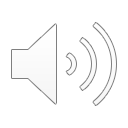 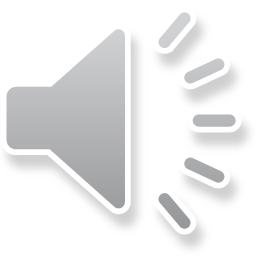 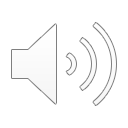 das Produkt
der 1. Faktor
der 2. Faktor
die Multiplikation
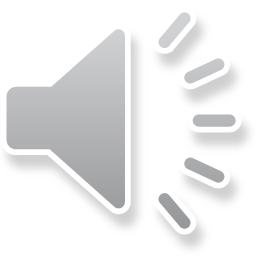 Произведение
[proizvedenie]
Първи множител
[purvi mnozhitel]
Втори множител
[vtori mnozhitel]
Умножение
[umnozhenie]
7  ·  15  = 105
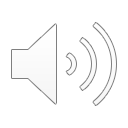 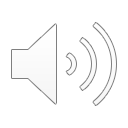 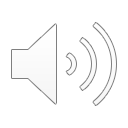 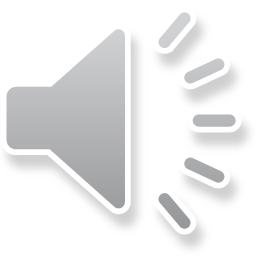 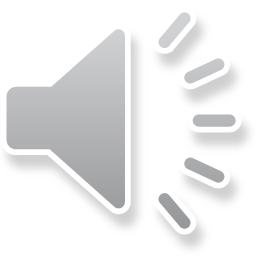 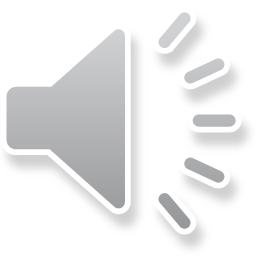 Halbschriftliche 
Multiplikation
Полуписмено умножение [Polupismeno umnozhenie]
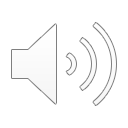 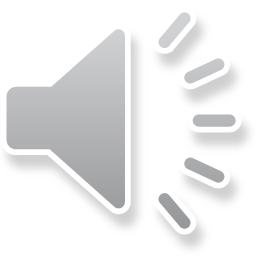 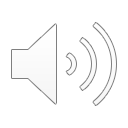 7 · 15  =  105
der Rechenweg
die Gleichung
die Malaufgabe
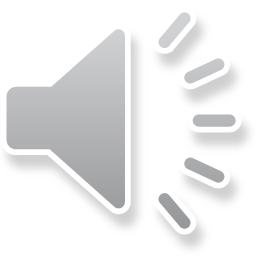 Начин на решение
[Nachin na reshenie]
Задача за умножение
[Zadacha za umnozhenie]
Уравнение
[Uravnenie]
.
7  15 = 105
Sieben mal fünfzehn ist gleich einhundertfünf.
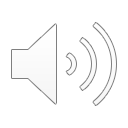 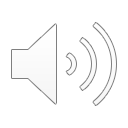 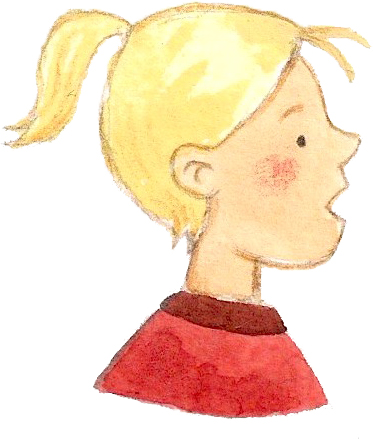 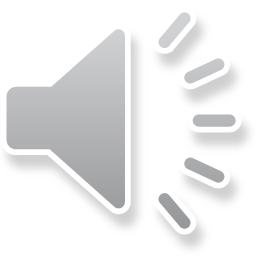 Седем по петнадесет е равно на сто и пет.
[Sedem po petnadeset e ravno na sto i pet.]
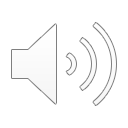 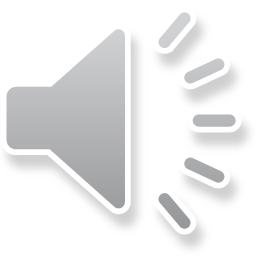 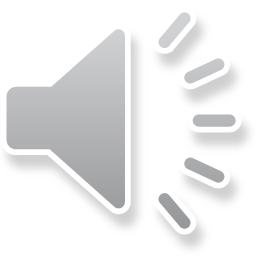 Halbschriftliche 
Multiplikation
Полуписмено умножение [Polupismeno umnozhenie]
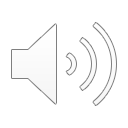 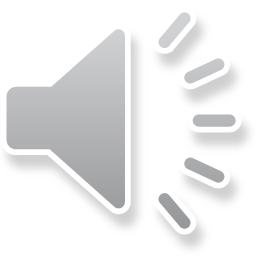 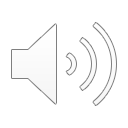 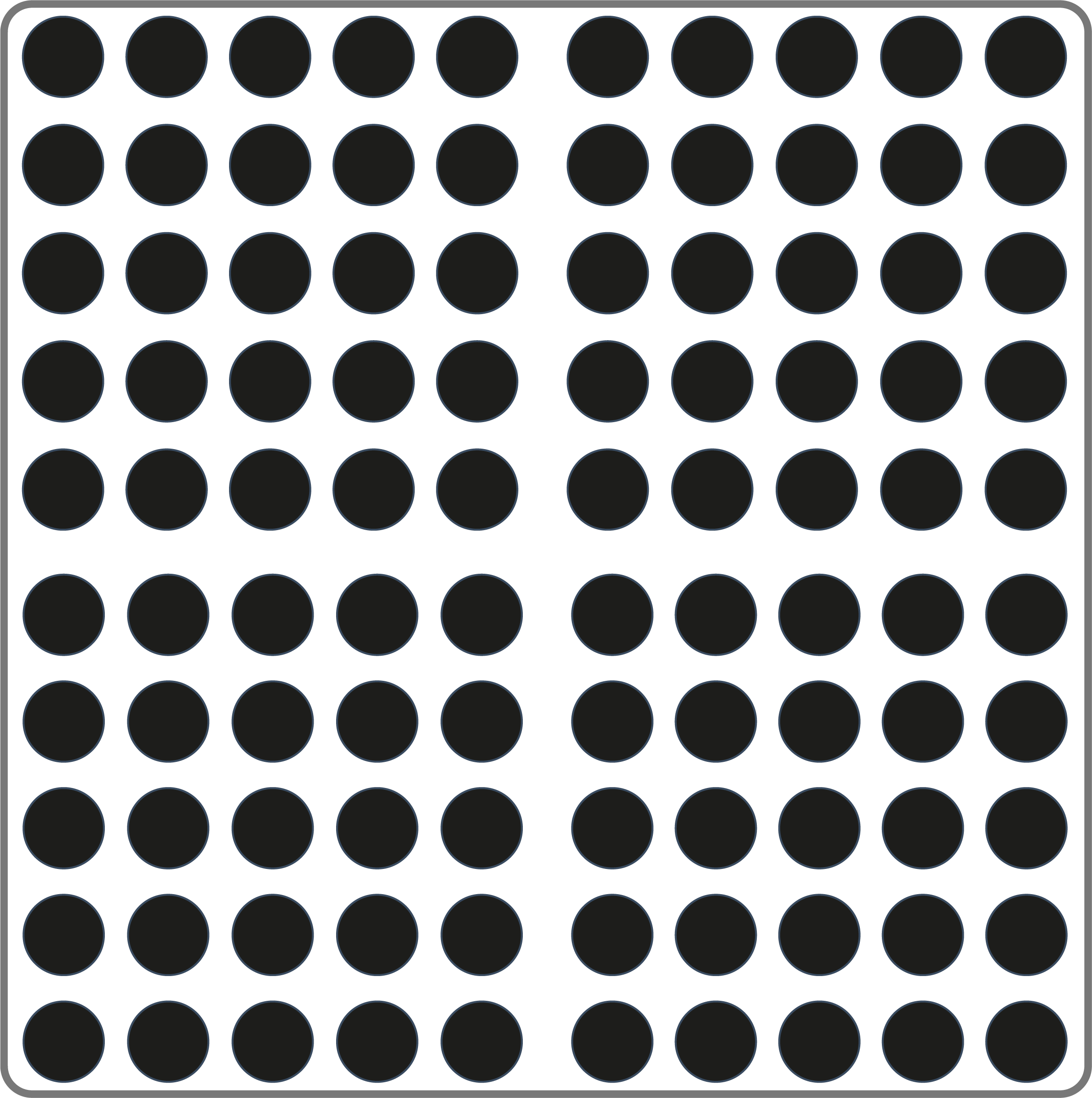 Schrittweise Multiplizieren
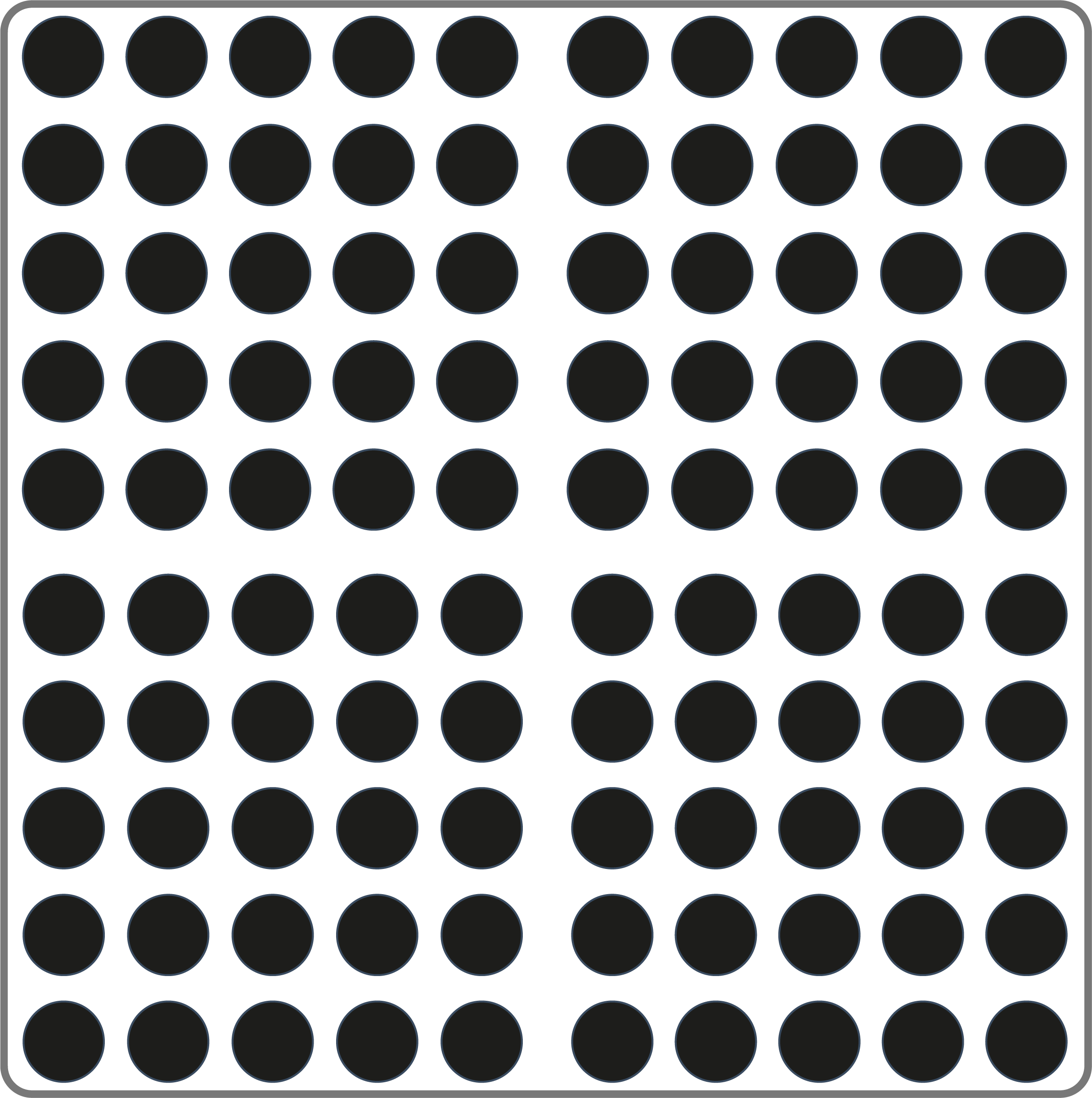 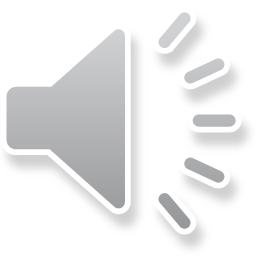 Умножаване стъпка по стъпка
[Umnozhavane stupka po stupka]
Ich zerlege die Aufgabe in zwei Malaufgaben.
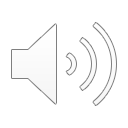 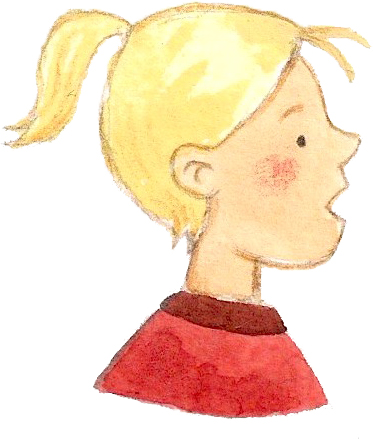 7 · 15 = 70 + 35 = 105
7 · 10 = 70
Разлагам задачата на две задачи за умножение.
[Razlagam zadachata na dve zadachi za umnozhenie.]
7 ·   5 = 35
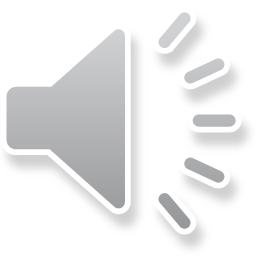 Halbschriftliche 
Multiplikation
Полуписмено умножение [Polupismeno umnozhenie]
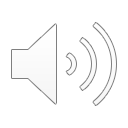 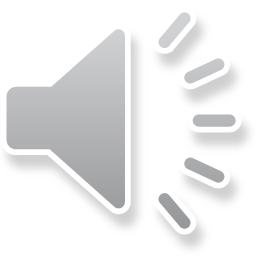 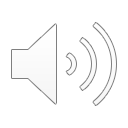 Stellenweise Multiplizieren mit dem Malkreuz
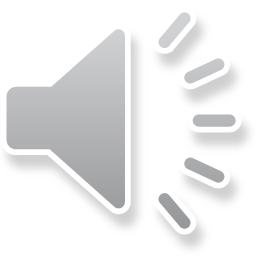 Умножение по десетици и единици чрез таблица
[Umnozhenie po desetitsi i edinitsi chrez tablitsa.]
Ich rechne die Aufgabe mit dem Malkreuz aus.
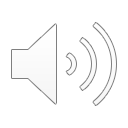 16 ·  13 = 208
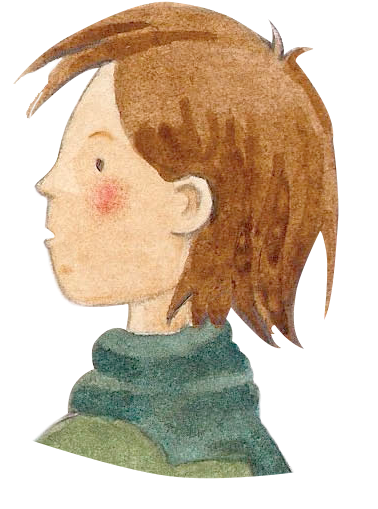 Решавам задачата с умножение по десетици и единици чрез таблица.
[Reshavam zadachata s umnozhenie po desetitsi i edinitsi chrez tablitsa.]
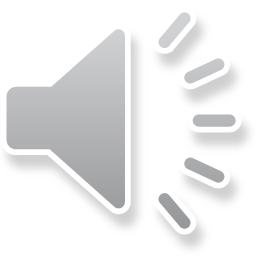